AlKarkh University of Science College of science First year level 
General chemistry Labs
Supervisor: Dr. Mohammed Abdul Baset Assistant: Anssam Dhaher Huessin
Lab -12-
Identification of Ketones and Aldehydes
>    Aldehydes and ketones both contain the carbonyl group.
>    A carbonyl group is a carbon atom double bonded to an oxygen atom.
>    The carbon and oxygen in the carbonyl group are SP1 2-hybridized, with bond angles of 120°.
>    The difference between aldehydes and ketones is the location of the carbonyl group.
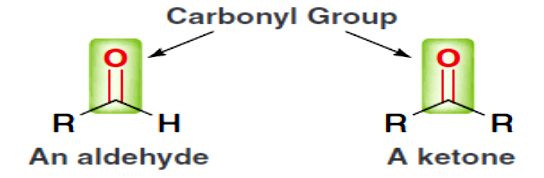 > In ketones, two carbon groups are attached to the carbonyl carbon, while in aldehydes at least one hydrogen is attached to the carbon.
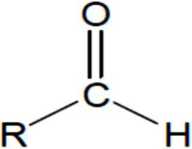 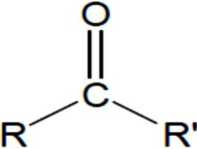 aldehyde
ketoue
1. Iodoform (triiodomethane ) CHI3 Test for Methyl Ketones
>    Methyl ketones (containing a methyl group attached to the carbonyl), but not other ketones, are oxidized by iodine (I2) in aqueous sodium hydroxide (NaOH).
>    The ketone is oxidized to a carboxylic acid; yellow iodoform also forms. It is the yellow iodoform (CHI3) that is indication of a positive test.
>    The formation of a yellow precipitate is the indicator that a methyl ketone is present.
>    Acetaldehyde, but not other aldehydes, gives this test owing to its structural similarity to methyl ketones.
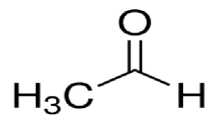 36
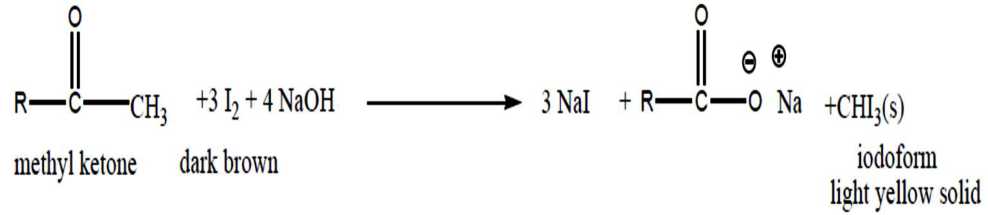 Materials
Test tubes from part, dropper, 10% NaOH, warm water bath, and iodine test reagent.
Method
1.    Place 2 mL of water in a test tubes.
2.    Add 5 drops of acetone.
3.    Add 10 drops of 10% NaOH to a test tube and warm the tube in a warm water bath to 50-60°C.
4.    Add 20 drops of iodine test reagent. Look for the formation of a yellow solid precipitate. Record your results.
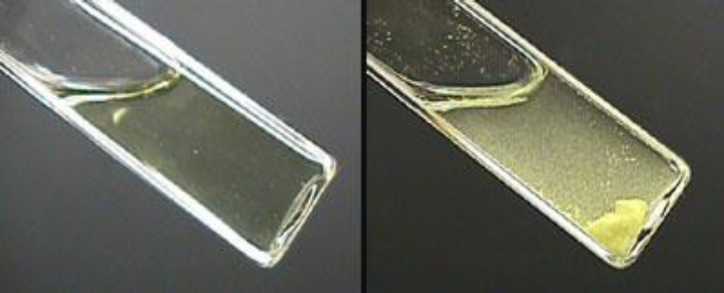 2. Oxidation of Aldehydes and Ketones (Benedict’s test)
>    Aldehydes are oxidized using Benedict’s solution, which contains cupric ion, Cu2+.
>    Because ketones cannot oxidize, this test can distinguish aldehydes from ketones.
> In the oxidation reaction, the blue green Cu2+ is reduced to cuprous ion (Cu+), which forms a reddish-orange precipitate of Cu2O.
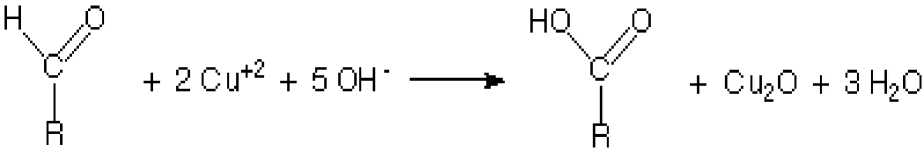 Ketones + 2 CU+2 + 5 OH- →  No reactions
Materials
Test tubes, unknown, benedict’s reagent (sodium citrate < 20%, sodium carbonate 10%, copper II sulphate < 2%), droppers, boiling water bath.
37
Method
1.    Place 10 drops of unknown in a clean test tube.
2.    Add 2 mL of Benedict’s reagent to test tube.
3.    Place the test tube in a boiling water bath for 5 minutes.
4.    The appearance of the red-orange color of Cu2O indicates that oxidation has occurred. Moderate amounts of Cu2O will blend with the blue Cu2+ solution to form green or rust color.
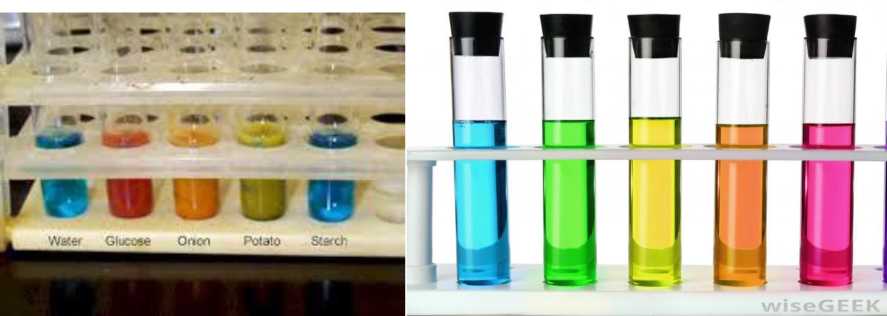 38